МИНИСТЕРСТВО ПРОСВЕЩЕНИЯ  РЕСПУБЛИКИ КАЗАХСТАН
КОМИТЕТ ПО ОХРАНЕ ПРАВ ДЕТЕЙ
ПРИКАЗ МП РК от 25.08.2022 г. № 377 «Об утверждении Правил деятельности Психологической службы в организациях среднего образования»
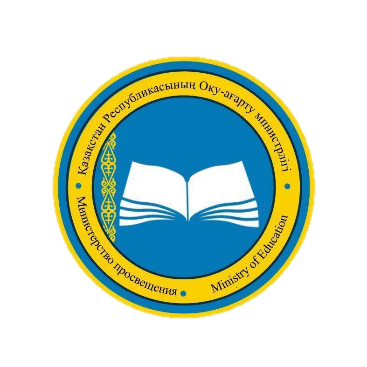 Август-2022
ПРАВИЛА ДЕЯТЕЛЬНОСТИ ПСИХОЛОГИЧЕСКОЙ СЛУЖБЫ В ОРГАНИЗАЦИЯХ СРЕДНЕГО ОБРАЗОВАНИЯ
ОСНОВАНИЕ
ЦЕЛИ И ЗАДАЧИ ПС
СОСТАВ
[Speaker Notes: Статья 5. Компетенция уполномоченного органа в области образования
46-25) разрабатывает и утверждает правила деятельности психологической службы в организациях среднего образования;
Статья 12. Уровни образования
  4) среднее образование (общее среднее образование, техническое и профессиональное образование);]
ПРАВИЛА ДЕЯТЕЛЬНОСТИ ПСИХОЛОГИЧЕСКОЙ СЛУЖБЫ В ОРГАНИЗАЦИЯХ СРЕДНЕГО ОБРАЗОВАНИЯ
ПРОЦЕСС ПСИХОЛОГО-ПЕДАГОГИЧЕСКОГО СОПРОВОЖДЕНИЯ ОСУЩЕСТВЛЯЕТСЯ
ДОЛЖНОСТНЫЕ ОБЯЗАННОСТИ
[Speaker Notes: Статья 11. Задачи системы образования
создание необходимых условий для получения качественного образования, направленного на формирование, развитие и профессиональное становление личности на основе национальных и общечеловеческих ценностей, достижений науки и практики; 
 12) обеспечение профессиональной мотивации обучающихся;  
 14) создание специальных условий для получения образования с учетом индивидуальных особенностей обучающихся и воспитанников.]
ПРАВИЛА ДЕЯТЕЛЬНОСТИ ПСИХОЛОГИЧЕСКОЙ СЛУЖБЫ В ОРГАНИЗАЦИЯХ СРЕДНЕГО ОБРАЗОВАНИЯ
ПОРЯДОК ДЕЯТЕЛЬНОСТИ 
ВКЛЮЧАЕТ
[Speaker Notes: Организация и контроль входит в обязанности заместителя директора по воспитательной работе
Проведение, содержание,  выбор формы и методов проведения – педагог-психолог, социальный педагог]
ПРАВИЛА ДЕЯТЕЛЬНОСТИ ПСИХОЛОГИЧЕСКОЙ СЛУЖБЫ В ОРГАНИЗАЦИЯХ СРЕДНЕГО ОБРАЗОВАНИЯ
ПРИНЦИПЫ ПС
[Speaker Notes: Ст. 15 Закон О статусе педагога РК от 27 декабря 2019 года № 293-VІ]
ПРАВИЛА ДЕЯТЕЛЬНОСТИ ПСИХОЛОГИЧЕСКОЙ СЛУЖБЫ В ОРГАНИЗАЦИЯХ СРЕДНЕГО ОБРАЗОВАНИЯ
5 НАПРАВЛЕНИЙ ДЕЯТЕЛЬНОСТИ 
педагога-психолога
[Speaker Notes: Направления необходимо использовать при Составление плана и  недельной циклограммы 
Деятельность психологической службы осуществляется в соответствии с планом работы на учебный год при наличии информированного согласия родителей или иных законных представителей, оформленного протоколом родительского собрания в начале каждого учебного года (для каждого класса отдельно и росписями законных представителей каждого ребенка). В случае отсутствия родителя на собрании, проводится индивидуальное  ознакомление.]
ПРАВИЛА ДЕЯТЕЛЬНОСТИ ПСИХОЛОГИЧЕСКОЙ СЛУЖБЫ В ОРГАНИЗАЦИЯХ СРЕДНЕГО ОБРАЗОВАНИЯ
обращение обучающегося* или воспитанника регистрируется и рассматривается специалистами психологической службы;
педагог-психолог письменно согласовывает с родителями график, формат оказания и проведения психологической помощи;
по итогам проведенной диагностической работы педагог-психолог выясняет и определяет причину сложившейся ситуации, составляет психолого-педагогическое заключение и рекомендации, совместно со специалистами психолого-педагогического сопровождения разрабатывает план индивидуальной работы, который утверждается первым руководителем организаций среднего образования;
обращениях родителей регистрируется и рассматривается специалистами психологической службы;
специалисты психологической службы совместно с классным руководителем  изучают ситуацию, и информирует руководителя организации среднего образования, который определяет основного ответственного специалиста психологической службы;
составляется индивидуальный план социального или психолого-педагогического сопровождения (в 2-х экземплярах, письменно заверяется родителем)
при выявлении рисков психологического состояния или поведения, правовых, социальных или семейно-бытовых проблем, обучающийся или воспитанник направляется на консультацию к специалистам соответствующего профиля
Порядок работы по обращениям (запросам)
[Speaker Notes: * при возникновении у обучающихся и воспитанников рисков серьезных поведенческих и эмоциональных проблем, требующих индивидуального социально-психологического сопровождения]
ПРАВИЛА ДЕЯТЕЛЬНОСТИ ПСИХОЛОГИЧЕСКОЙ СЛУЖБЫ В ОРГАНИЗАЦИЯХ СРЕДНЕГО ОБРАЗОВАНИЯ
при обращениях педагогов в случае обнаружения эмоционально-волевых, поведенческих рисков и трудностей в обучении и развитии у обучающихся и воспитанников, а также собственных проблем профессионального выгорания;
обращение педагога регистрируется и рассматривается специалистами психологической службы;
специалисты психологической службы изучают ситуацию, и информируют руководителя;
определяют формы и методы оказания социального, психолого-педагогического сопровождения;
обеспечивают психолого-педагогическое сопровождение, соблюдают конфиденциальность полученных данных с учетом прав и интересов обучающихся и воспитанников
Порядок работы по обращениям (запросам)
[Speaker Notes: Закон О статусе педагога РК от 27 декабря 2019 года № 293-VІ 
Ст. 15 
10) незамедлительно сообщать правоохранительным органам и руководству организации образования о фактах совершения несовершеннолетними или в отношении них действий (бездействия), содержащих признаки уголовного либо административного правонарушения, в том числе ставших известными ему в связи с профессиональной деятельностью вне организации образования;]
ПРАВИЛА ДЕЯТЕЛЬНОСТИ ПСИХОЛОГИЧЕСКОЙ СЛУЖБЫ В ОРГАНИЗАЦИЯХ СРЕДНЕГО ОБРАЗОВАНИЯ
ПРЕДЛАГАЕМЫЙ ПОРЯДОК ДЕЯТЕЛЬНОСТИ 
ПС ПОЗВОЛИТ УСТАНОВИТЬ
[Speaker Notes: Статья 6. Компетенция местных представительных и исполнительных органов в области образования
  24-10) обеспечивает методическое руководство психологической службой в организациях образования, в том числе расположенных в районах (городах областного значения);]
ҚАЗАҚСТАН РЕСПУБЛИКАСЫНЫҢ ОҚУ-АҒАРТУ МИНИСТРЛІГІ
БАЛАЛАРДЫҢ ҚҰҚЫҒЫН ҚОРҒАУ КОМИТЕТІ
25.08.2022 ж. № 377 ҚР ОМ БҰЙРЫҒЫ «Орта білім беру ұйымдарындағы психологиялық қызметтің жұмыс істеу қағидалары»
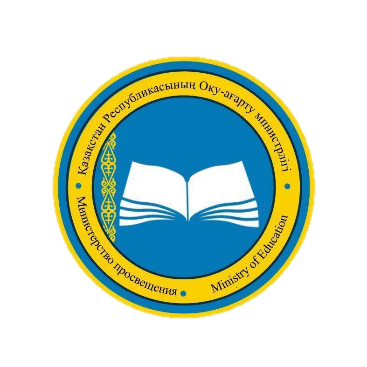 Тамыз -2022
ОРТА БІЛІМ БЕРУ ҰЙЫМДАРЫНДАҒЫ ПСИХОЛОГИЯЛЫҚ ҚЫЗМЕТТІҢ ЖҰМЫС ІСТЕУ ҚАҒИДАЛАРЫ
НЕГІЗДЕМЕ
ПҚ МАҚСАТТАРЫ МЕН МІНДЕТТЕРІ
ҚҰРАМЫ
[Speaker Notes: 5 бап. Білім беру саласындағы уәкілетті органның құзыреті 
46-25) орта білім беру ұйымдарындағы психологиялық қызметтің жұмыс істеу қағидаларын әзірлейді және бекітеді;;
 12 бап. Білім деңгейлері 
4) орта білім (жалпы орта білім, техникалық және кәсіптік білім);]
ОРТА БІЛІМ БЕРУ ҰЙЫМДАРЫНДАҒЫ ПСИХОЛОГИЯЛЫҚ ҚЫЗМЕТТІҢ ЖҰМЫС ІСТЕУ ҚАҒИДАЛАРЫ
ПСИХОЛОГИЯЛЫҚ-ПЕДАГОГИКАЛЫҚ ҚОЛДАУ ПРОЦЕСІ
ЛАУАЗЫМДЫҚ МІНДЕТТЕРІ
[Speaker Notes: 11 бап. Білім беру жүйесінің міндеттері 
1) ұлттық және жалпыадамзаттық құндылықтар, ғылым мен практика жетістіктері негізінде тұлғаны қалыптастыруға, дамытуға және кәсіби қалыптастыруға бағытталған сапалы білім алу үшін қажетті жағдайлар жасау; 
12) білім алушылардың кәсіби уәждемесін қамтамасыз ету; 
14) білім алушылар мен тәрбиеленушілердің жеке ерекшеліктерін ескере отырып, білім алу үшін арнайы жағдайлар жасау болып табылады.]
ОРТА БІЛІМ БЕРУ ҰЙЫМДАРЫНДАҒЫ ПСИХОЛОГИЯЛЫҚ ҚЫЗМЕТТІҢ ЖҰМЫС ІСТЕУ ҚАҒИДАЛАРЫ
ҚЫЗМЕТ ТӘРТІБІ 
ҚАМТИДЫ
[Speaker Notes: Ұйымдастыру және бақылау директордың тәрбие жұмысы жөніндегі орынбасарының міндетіне кіреді.  Өткізу, мазмұны, өткізу нысаны мен әдістерін таңдау-педагог-психолог, әлеуметтік педагог]
ОРТА БІЛІМ БЕРУ ҰЙЫМДАРЫНДАҒЫ ПСИХОЛОГИЯЛЫҚ ҚЫЗМЕТТІҢ ЖҰМЫС ІСТЕУ ҚАҒИДАЛАРЫ
ПҚ принциптері
[Speaker Notes: 15-бап ҚР педагог мәртебесі туралы 2019 жылғы 27 желтоқсандағы № 293-VІ Заң]
ОРТА БІЛІМ БЕРУ ҰЙЫМДАРЫНДАҒЫ ПСИХОЛОГИЯЛЫҚ ҚЫЗМЕТТІҢ ЖҰМЫС ІСТЕУ ҚАҒИДАЛАРЫ
Педагог-психологтың 
 5 БАҒЫТЫ
[Speaker Notes: Бағыттар жоспарды және апталық циклограмманы жасау кезінде қолданылуы керек Психологиялық қызметтің жұмысы әрбір оқу жылының басында ата-аналар жиналысының хаттамасымен ресімделген ата-аналардың немесе өзге де заңды өкілдердің хабардар етілген келісімі болған кезде (әрбір сынып үшін жеке-жеке және әрбір баланың заңды өкілдерінің қолдарымен) оқу жылына арналған жұмыс жоспарына сәйкес жүзеге асырылады. Жиналыста ата-анасы болмаған жағдайда жеке танысу жүргізіледі.]
ОРТА БІЛІМ БЕРУ ҰЙЫМДАРЫНДАҒЫ ПСИХОЛОГИЯЛЫҚ ҚЫЗМЕТТІҢ ЖҰМЫС ІСТЕУ ҚАҒИДАЛАРЫ
білім алушының* немесе тәрбиеленушінің өтініші тіркеледі және психологиялық қызмет мамандарымен қаралады;
педагог-психолог ата-аналармен психологиялық көмек көрсету және өткізу кестесін, форматын жазбаша келіседі;
жүргізілген диагностикалық жұмыстың қорытындысы бойынша педагог-психолог қалыптасқан жағдайдың себебін анықтайды және айқындайды, психологиялық-педагогикалық қорытынды мен ұсынымдар жасайды, психологиялық-педагогикалық сүйемелдеу мамандарымен бірлесіп, жеке жұмыс жоспарын әзірлейді, оны орта білім беру ұйымдарының бірінші басшысы бекітеді;
ата-аналардың өтініштері психологиялық қызметтің мамандарымен тіркеледі және қаралады;
психологиялық қызметтің мамандары сынып жетекшісімен бірлесіп жағдайды зерделейді және психологиялық қызметтің негізгі жауапты маманын айқындайтын орта білім беру ұйымының басшысын хабардар етеді;
әлеуметтік немесе психологиялық-педагогикалық сүйемелдеудің жеке жоспары жасалады (2 данада, жазбаша түрде ата-анасы куәландырады)
психологиялық жай-күй немесе мінез-құлық, құқықтық, әлеуметтік немесе отбасылық-тұрмыстық проблемалар анықталған кезде білім алушы немесе тәрбиеленуші тиісті бейіндегі мамандарға консультацияға жіберіледі
Өтініштер (сұраныс)бойынша жұмыс тәртібі
[Speaker Notes: * білім алушылар мен тәрбиеленушілерде жеке әлеуметтік-психологиялық сүйемелдеуді талап ететін елеулі мінез-құлық және эмоционалдық проблемалар тәуекелдері туындаған кезде]
ОРТА БІЛІМ БЕРУ ҰЙЫМДАРЫНДАҒЫ ПСИХОЛОГИЯЛЫҚ ҚЫЗМЕТТІҢ ЖҰМЫС ІСТЕУ ҚАҒИДАЛАРЫ
білім алушылар мен тәрбиеленушілерде эмоционалды-еріктік, мінез-құлық тәуекелдері мен оқуда және дамуда қиындықтар, сондай-ақ кәсіби күйіп қалудың өзіндік проблемалары анықталған жағдайда педагогтердің өтініштері ;
педагогтің өтініші тіркеледі және психологиялық қызмет мамандарымен қаралады;
психологиялық қызметтің мамандары жағдайды зерттеп, басшыны хабардар етеді;
әлеуметтік, психологиялық-педагогикалық қолдау көрсетудің нысандары мен әдістерін анықтайды;
психологиялық-педагогикалық сүйемелдеуді қамтамасыз етеді, білім алушылар мен тәрбиеленушілердің құқықтары мен мүдделерін ескере отырып, алынған деректердің құпиялылығын сақтайды
Өтініштер (сұраныс)бойынша жұмыс тәртібі
[Speaker Notes: Педагог мәртебесі туралы 2019 жылғы 27 желтоқсандағы № 293-VІ заң
 15 бап 10) құқық қорғау органдарына және білім беру ұйымының басшылығына Қылмыстық не әкімшілік құқық бұзушылық белгілері бар, оның ішінде білім беру ұйымынан тыс жерде кәсіптік қызметіне байланысты өзіне белгілі болған әрекеттерді (әрекетсіздікті) кәмелетке толмағандардың жасау немесе оларға қатысты жасалу фактілері туралы дереу хабарлауға; ;]
ОРТА БІЛІМ БЕРУ ҰЙЫМДАРЫНДАҒЫ ПСИХОЛОГИЯЛЫҚ ҚЫЗМЕТТІҢ ЖҰМЫС ІСТЕУ ҚАҒИДАЛАРЫ
ҰСЫНЫЛАТЫН ҚЫЗМЕТ ТӘРТІБІ 
ПҚ ОРНАТУҒА МҮМКІНДІК БЕРЕДІ
[Speaker Notes: 6 бап. Жергілікті өкілді және атқарушы органдардың білім беру саласындағы құзыреті 
24-10)білім беру ұйымдарында, оның ішінде аудандарда (облыстық маңызы бар қалаларда) орналасқан білім беру ұйымдарында психологиялық қызметке әдістемелік басшылықты қамтамасыз етеді;;]